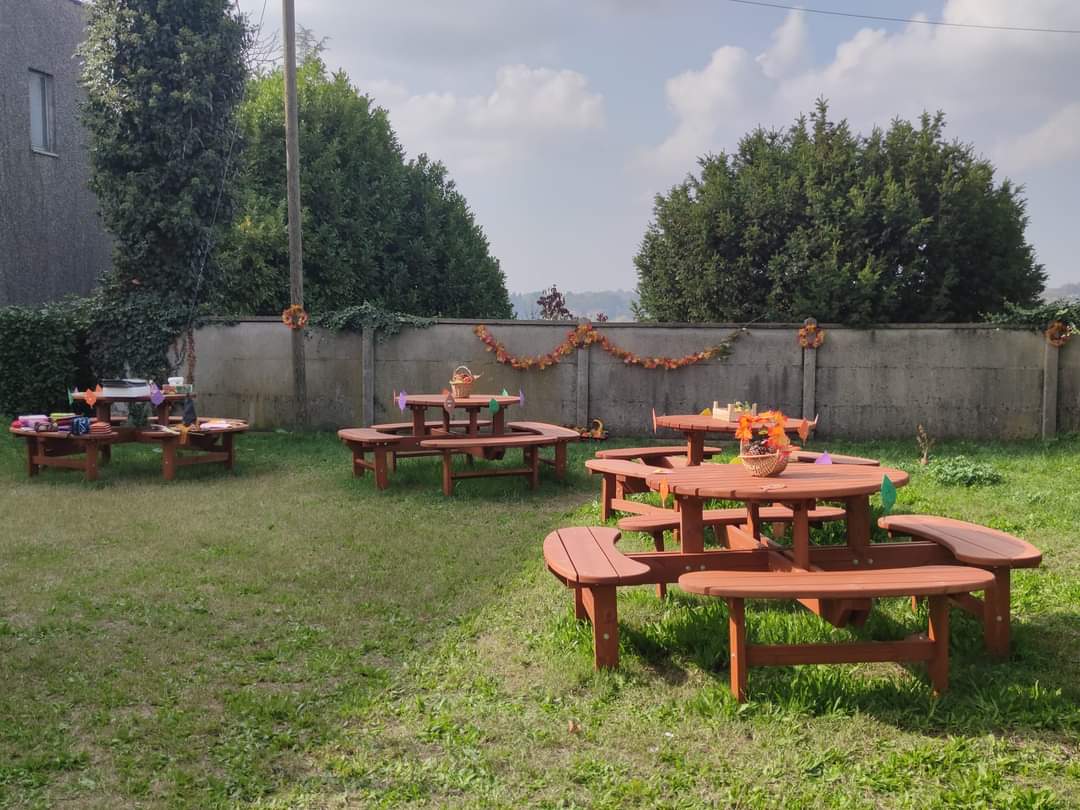 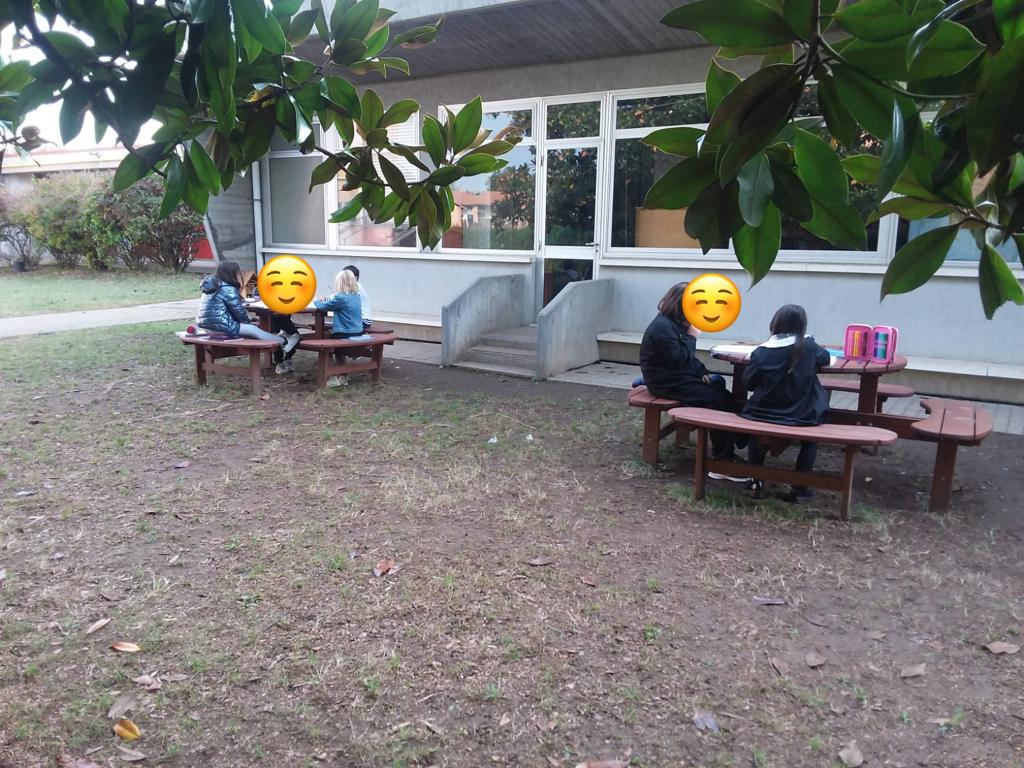 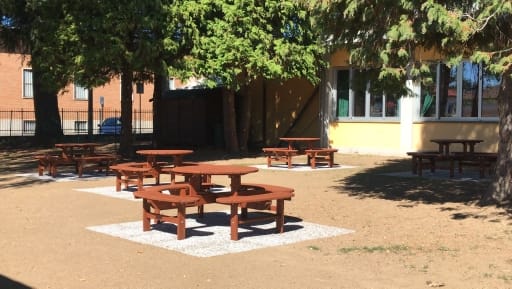 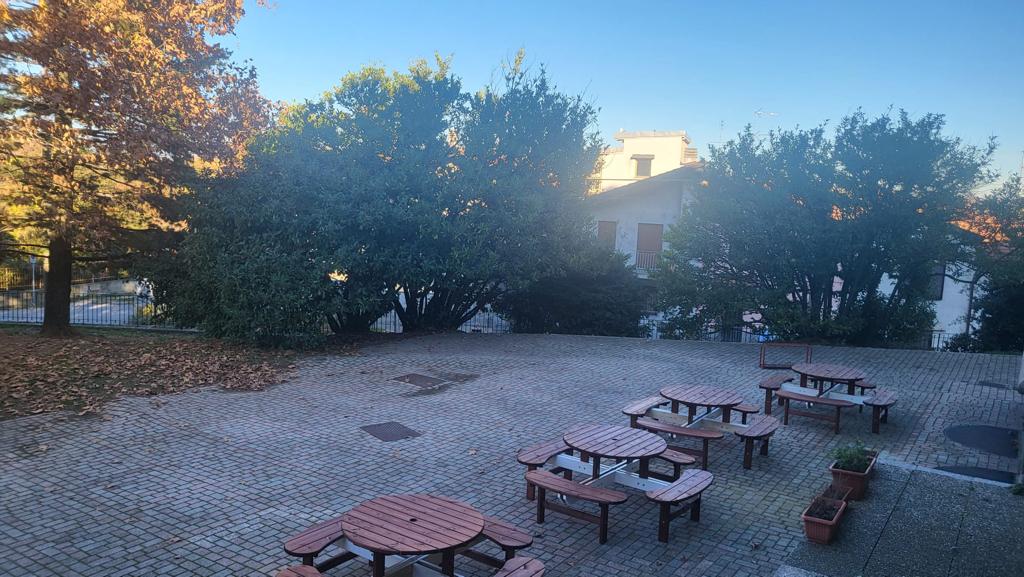 Istituto Comprensivo 
 “Enrico Galvaligi”
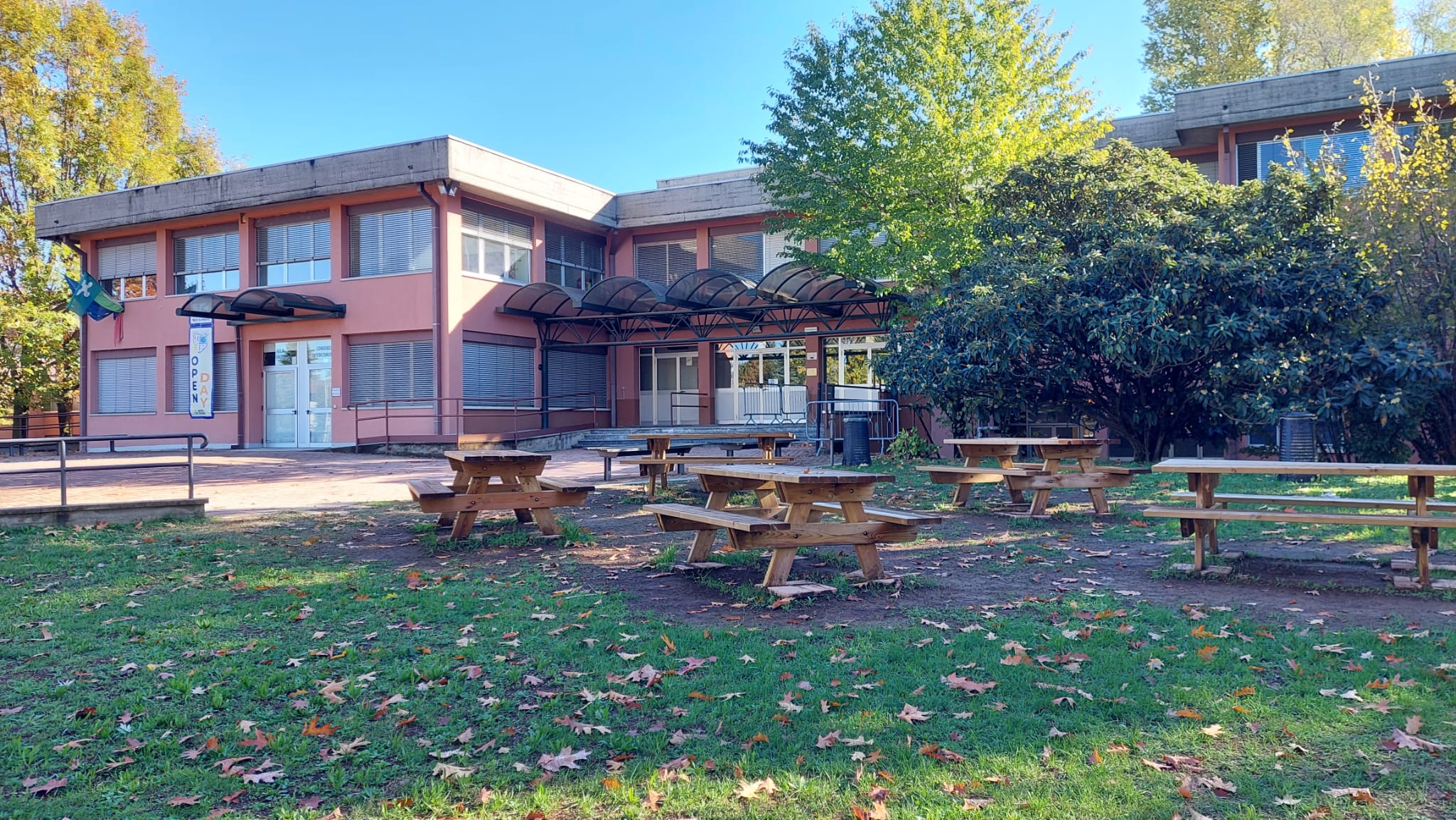 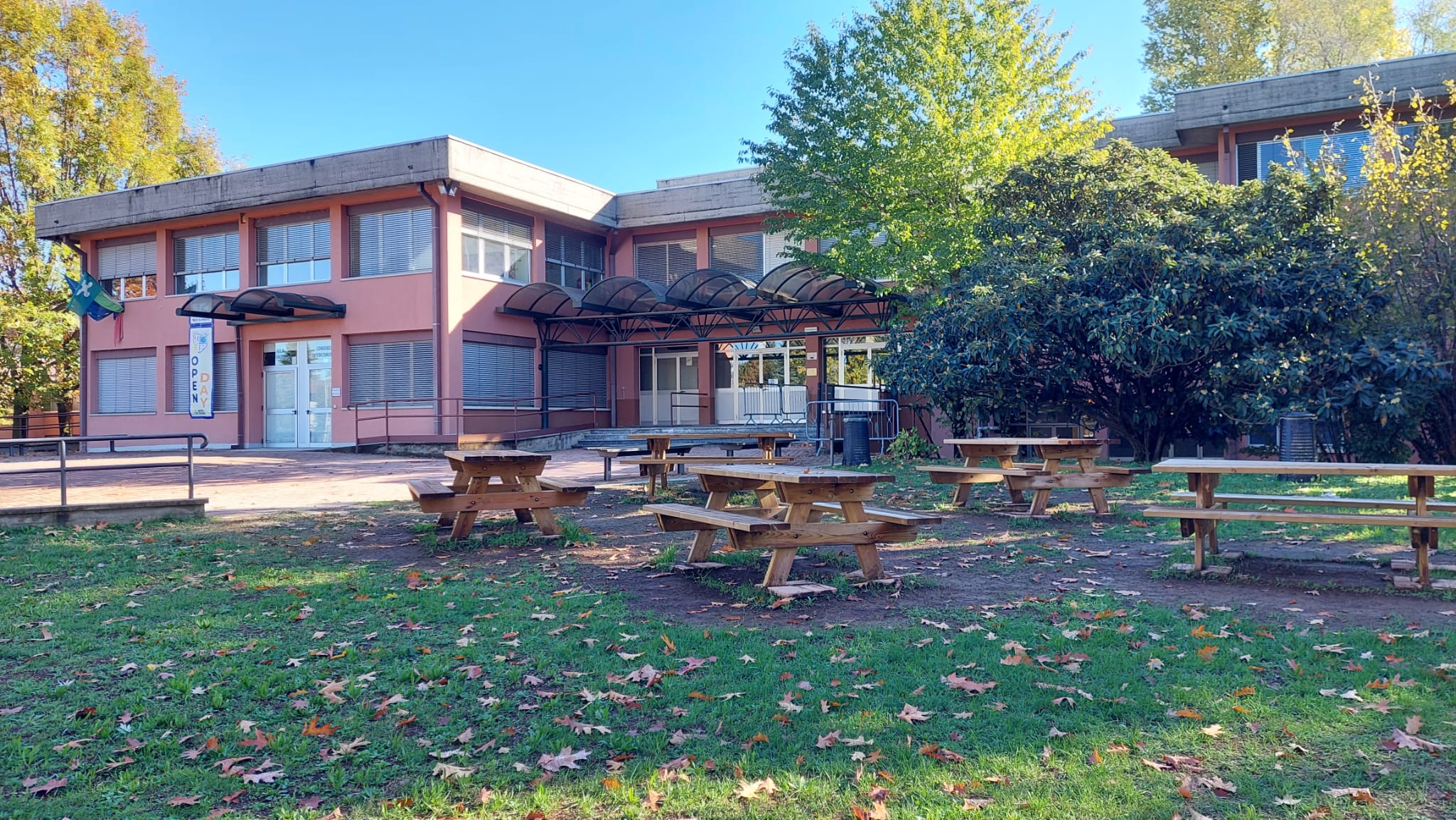 www.icgalvaligi.edu.it
L’Istituto Comprensivo “E. Galvaligi”
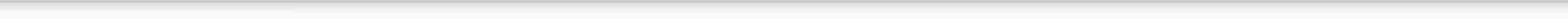 L’Istituto Comprensivo “Galvaligi” serve un territorio con  circa 15.000 abitanti che comprende i Comuni di  Carnago, Oggiona con Santo Stefano e Solbiate Arno. La  popolazione tra 0 e 14 anni rappresenta circa il 14% del  totale.
SCUOLA PRIMARIA
Nell'anno  scolastico  2022/2023
l’Istituto  Comprensivo ha  accolto una  popolazione di  894 alunni.
Totale alunni 591
Plesso “C. Battisti"
81
Plesso “Gen. Cantore”
58
Plesso “A. Manzoni”
169
Plesso “E. Fermi”
283
SCUOLA SECONDARIA
Plesso “E. Galvaligi” : 303
Le risorse
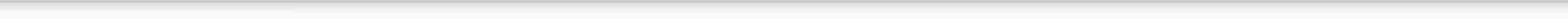 L’Istituto opera su tre diversi comuni coordinandosi con i
diversi	Enti	locali	per 	garantire pari	opportunità
e l'attuazione piena del PTOF in tutti i plessi.
Inoltre l’Istituto può contare sulla collaborazione delle  realtà associative presenti sul territorio: Parrocchia, AVIS,  Protezione Civile, Gruppo Alpini e Associazione 0-18.
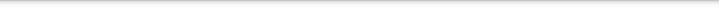 Un’altra importante risorsa è rappresentata dalle  Associazioni e dai Comitati nei quali si sono organizzati i  genitori degli alunni.
Attrezzature e  infrastrutture  materiali:
Attrezzature e  infrastrutture  materiali:
Attrezzature e  infrastrutture  materiali:
pc/lavagna interattiva in ogni aula
pc/lavagna interattiva in ogni aula
L’Offerta Formativa dell’Istituto
L’offerta formativa dell’Istituto Galvaligi si inserisce nella  fase fondante della crescita degli studenti dai sei ai  quattordici anni e vuole portare il proprio contributo per un  sereno sviluppo della loro preparazione culturale,  avviandoli alla padronanza degli alfabeti di base, dei  linguaggi, dei sistemi simbolici e al primo ampliamento del  bagaglio di esperienze, conoscenze, abilità e competenze  per il loro futuro.
Le nostre priorità
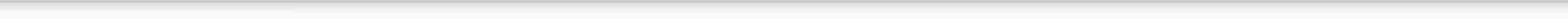 Attraverso il suo Piano Triennale dell’Offerta Formativa, l’Istituto  Galvaligi garantisce:
l’accoglienza,
la formazione,
l’orientamento
per il conseguimento di sicure competenze sia disciplinari che  trasversali.
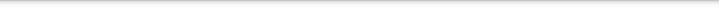 La nostra azione è volta ad assicurare il pieno esercizio  del diritto degli studenti al successo formativo e quindi  alla migliore realizzazione di sé, secondo principi di  equità e di pari opportunità.
Le nostre modalità
Queste ﬁnalità verranno perseguite attraverso:
la realizzazione di un clima sociale positivo sollecitando  relazioni aperte, distese e costruttive;
l’organizzazione di forme di lavoro di gruppo e di aiuto  reciproco, che favoriscono l’iniziativa personale, il  coinvolgimento intellettuale ed emotivo e la responsabilità  dei singoli alunni;
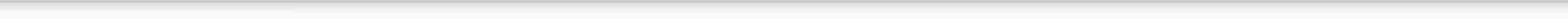 la	prevenzione	delle	situazioni	di	disagio	e	insuccesso  scolastico;
la valorizzazione delle abilità di insegnanti, alunni, genitori;
la condivisione dei diversi stili educativi delle varie scuole;
la progettazione di iniziative di raccordo tra scuole ed enti  presenti nel territorio;
la promozione di iniziative volte a migliorare la partecipazione  alla vita della scuola, intesa come centro di aggregazione  socioculturale;
l’applicazione delle nuove tecnologie nella didattica.
Quadro orario
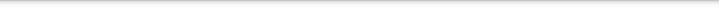 Quadro orario
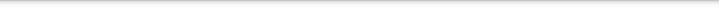 Insegnamenti attivati (Scuola Secondaria)
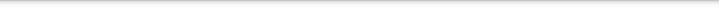 Insegnamenti attivati (Scuola Secondaria)
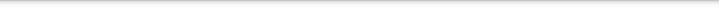 Ampliamento offerta formativa (tempo prolungato)
L’ampliamento dell’orario ordinario con il tempo prolungato offre la possibilità di svolgere  attività in piccoli gruppi:
possibilità di formare piccoli gruppi di lavoro per l'uso dei laboratori di informatica, di  robotica, linguistico e scientiﬁco.
Approfondimenti (sia con recupero che consolidamento) in Lettere e Matematica
Tempo adeguato per lo svolgimento di educazione civica
In classe terza:
potenziamento dell’inglese
migliori opportunità di preparazione agli Esami e alla Prova nazionale INVALSI grazie  a tempi più distesi e a lavori in piccolo gruppo
Opportunità di avviamento alla lingua latina 
(durante la compresenza  Lettere/Matematica)
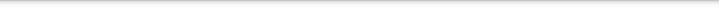 Insegnamento di Educazione Civica
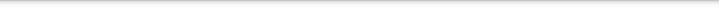 Come previsto dalla Legge del 92/2019, all’insegnamento  trasversale di educazione civica sono dedicate 33 ore per  ciascun anno scolastico.
Tali ore vengono ricavate nell’ambito del monte ore  obbligatorio previsto dagli ordinamenti vigenti.
L’insegnamento è svolto in contitolarità dai docenti di  classe sulla base dei contenuti del curricolo.
Iniziative per l’ampliamento curricolare
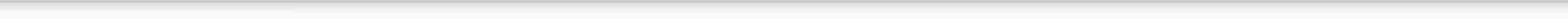 L’attività didattica curricolare trova un suo specifico rinforzo e maggiore incisività attraverso la realizzazione, nei differenti ordini di scuola, di Progetti centrati sulla continuità degli apprendimenti e sullo sviluppo delle competenze del bambino e del ragazzo e collocati in un percorso unitario e verticale.
Le ”Iniziative per l’ampliamento curricolare” comprendono:
Continuità tra i diversi ordini di scuola
Cittadinanza attiva
Lo sviluppo delle scienze e l’impiego delle tecnologie multimediali
L’integrazione degli alunni con bisogni speciali
Sviluppo dei linguaggi
Sviluppo delle capacità creative, motorie e musicali
a)	Continuità tra i diversi ordini di scuola
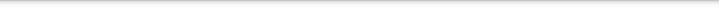 b) Cittadinanza attiva
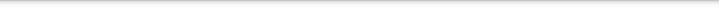 b) Cittadinanza attiva
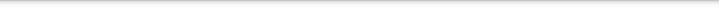 c) Lo sviluppo delle scienze e l’impiego delle tecnologie multimediali
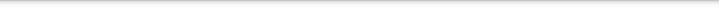 c) Lo sviluppo delle scienze e l’impiego delle tecnologie multimediali
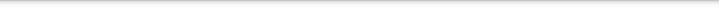 d) L’integrazione degli alunni con bisogni speciali
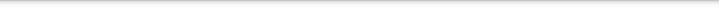 d) L’integrazione degli alunni con bisogni speciali
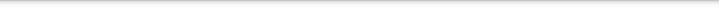 e) Sviluppo dei linguaggi
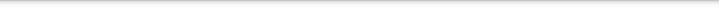 e) Sviluppo dei linguaggi
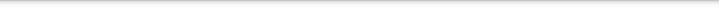 f) Sviluppo delle capacità creative, motorie e musicali
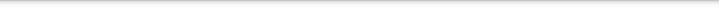 f) Sviluppo delle capacità creative, motorie e musicali
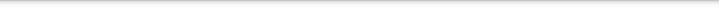 La valutazione
La valutazione risponde ai criteri di:
gradualità, rispettando ritmi e modalità dell’apprendimento e della  maturazione personale;
integrazione tra apprendimento teorico e apprendimento attivo e  applicativo;
globalità, coinvolgendo gli aspetti del comportamento, delle  relazioni, delle conoscenze e delle competenze;
individualizzazione, tenendo ben presente il cammino compiuto  da ogni alunno.
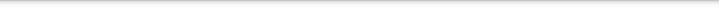 Nel percorso scolastico la valutazione ha anche una  funzione orientativa, aiuta l’alunno a conquistare la  propria identità, lo guida nelle sue scelte e nello sviluppo  di un progetto di vita personale coerente e realistico.
Le caratteristiche della valutazione
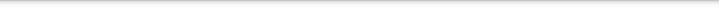 La valutazione è coerente con l'offerta formativa  dell'Istituzione Scolastica, con la personalizzazione dei  percorsi e con le Indicazioni Nazionali per il curricolo.
La valutazione è effettuata dai docenti nell'esercizio  della propria autonomia professionale, in conformità con i  criteri e le modalità definiti dal Collegio dei docenti e  inseriti nel piano triennale dell'offerta formativa.
Trasparenza nella valutazione
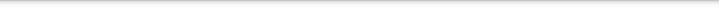 Per favorire i rapporti scuola-famiglia, l'Istituzione  Scolastica adotta modalità di comunicazione efficaci e  trasparenti in merito alla valutazione del percorso  scolastico delle alunne e degli alunni, delle studentesse e  degli studenti.
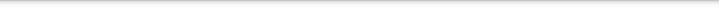 Sulla base degli esiti della valutazione, l’I.C. assicura alle  famiglie un’informazione tempestiva e costante sul  processo di apprendimento e sul percorso scolastico,  avvalendosi anche degli strumenti offerti dalle moderne  tecnologie.
In particolare le famiglie degli alunni della Scuola Primaria  e Secondaria sono informate degli esiti della valutazione  periodicamente attraverso:
i colloqui individuali
le comunicazioni riportate sul registro on-line
il diario scolastico d'Istituto
il controllo del lavoro svolto in classe e a casa.